NIKOLA TEsLA
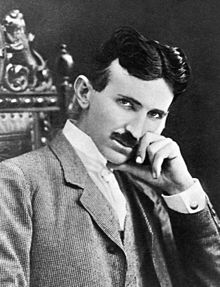 rođen 10.srpnja 1856. godine- mjesto rođenja – Smiljan, Hrvatska- kao dijete bolovao je od kolere-  živio u : Austro-Ugarskoj, Francuskoj i SAD-u
ŠKOLOVANJE
pohađao je njemačku Osnovnu školu u Smiljanu
gimnaziju pohađao u Rakovcu  kod Karlovca
upisao je studij tehničkih znanosti u Grazu 
1875.g. prima stipendiju Vojne Krajine
govorio je šest jezika
znanstvenik fizike i elektrotehnike
genije i vizionar
ODLAZAK U SAD
1882.g. - radi u telefonskoj centrali u Budimpešti
1883.g. – iz Edisonove podružnice u Parizu odlazi Thomasu Alvi Edisonu u SAD
1885.g. – Tesla osnovao vlastitu tvrtku Tesla Electric Company
1888.g. – drži predavanja gdje se zamjećuje njegova izuzetna kreativnost
 Tesline misli
 „Najvažniji produkt stvaralačkog uma je izum. Njegov je krajnji cilj ovladavanje uma prirodom i iskorištavanje njezinih sila za potrebe čovječanstva.”
IZUMI
- 1895.g. – na slapovima Niagare pustio u pogon prvu izmjeničnu hidrocentralu na svijetu




-1898.g. – u New York-u javno prikazao brodić na daljinsko upravljanje
              - začetak digitalne logike
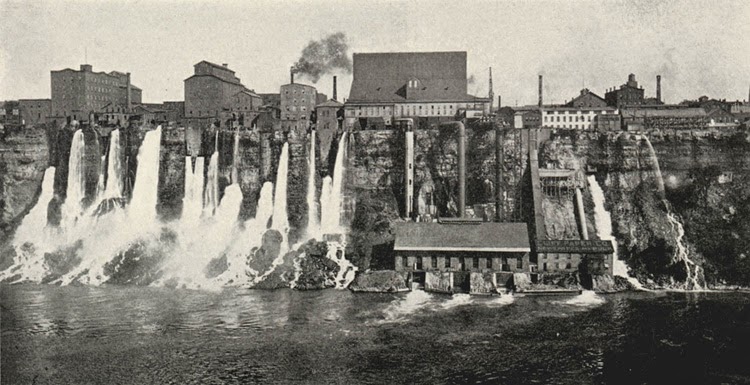 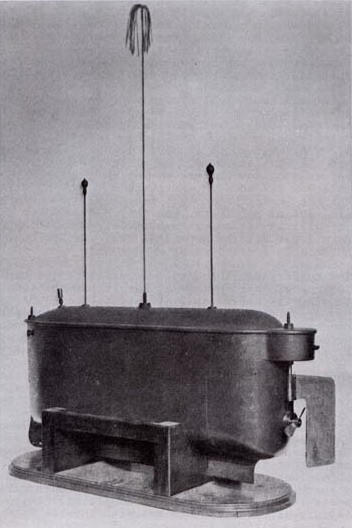 Tesline misli
„Moji transformatori nisu elektromagnetski uređaji, oni koriste blistave udarne valove  i proizvode čisti napon bez struje.”


                                transformator-
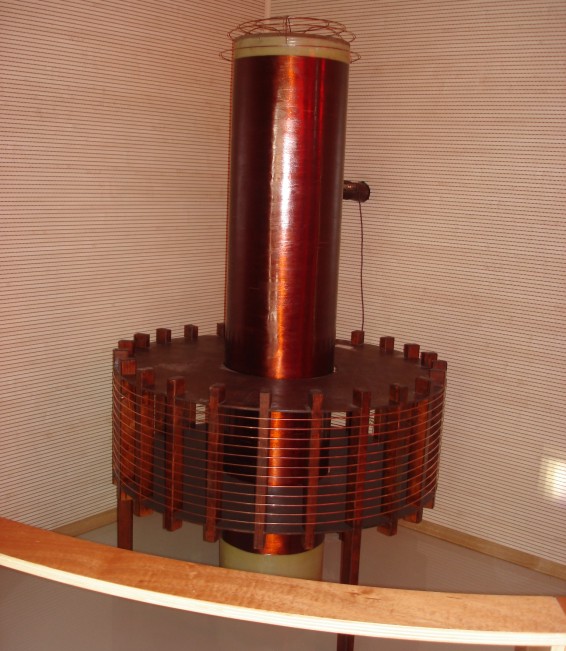 imao 12 laboratorija u SAD-u 
neki od izuma : gromobran, neonska rasvjeta, brzinomjer, vodoskok
radio za opće dobro, za pomoć čovječanstvu, a ne isključivo za vlastitu dobit
priznato mu je 112 patenata 
preko 700 izuma 
jedan od najvećih izuma koji nikada nije 
  dovršen je da čovječanstvo ima besplatnu struju
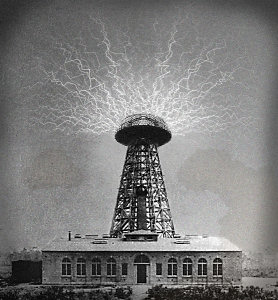 - okretno magnetsko polje
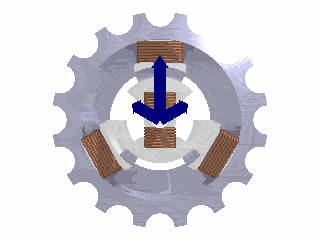 NAGRADE
zlatna medalja Elliott Cresson - 1893.g.
Nobelova nagrada za fiziku – 1912.g. 
medalja Edison - 1917.g.
medalja John Scott – 1934.g.
DRUŠTVENI ŽIVOT 
prijatelji su mu bili Robert Underwood Johnson, Mark Twain, Francis Marion Crawford
10 godina živio u hotelima, kretao se u odabranom društvu, 
uvijek elegantno odjeven, nosio bijele rukavice
- umro 7.siječnja 1943. godine – New York, SAD
   - uzrok smrti, upala pluća
   - urna se čuva u muzeju u Beogradu
   - ukradeni svi njegovi spisi
Tesline misli
„Nije mi žao što drugi kradu moje ideje, nego mi je žao što nemaju svoje.”
HVALA NA POZORNOSTI
Gabriel Šolčić 7.c